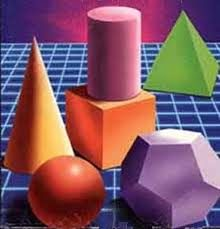 Sólidos geométricos
(Revisões)
Relação de Euler
1ª Aula
Agrupamento de Escolas do Forte da Casa			A Prof.  Isabel Silva 2020/2021
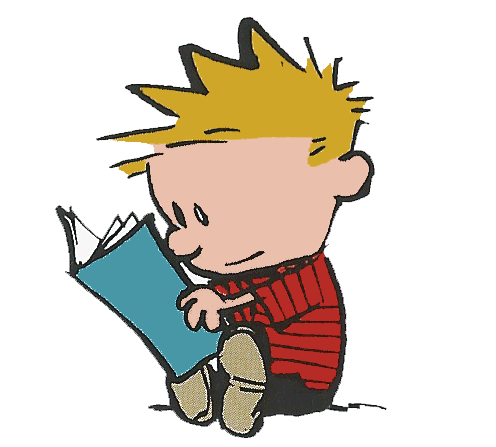 Relação de Euler
Na figura estão representados uma pirâmide quadrangular, um prisma triangular e um octaedro.




1. Completa a tabela seguinte.
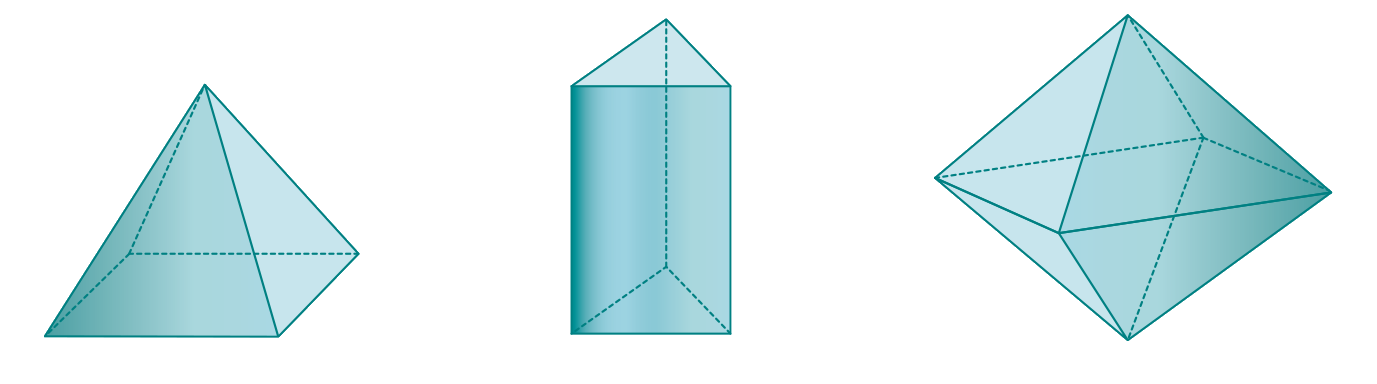 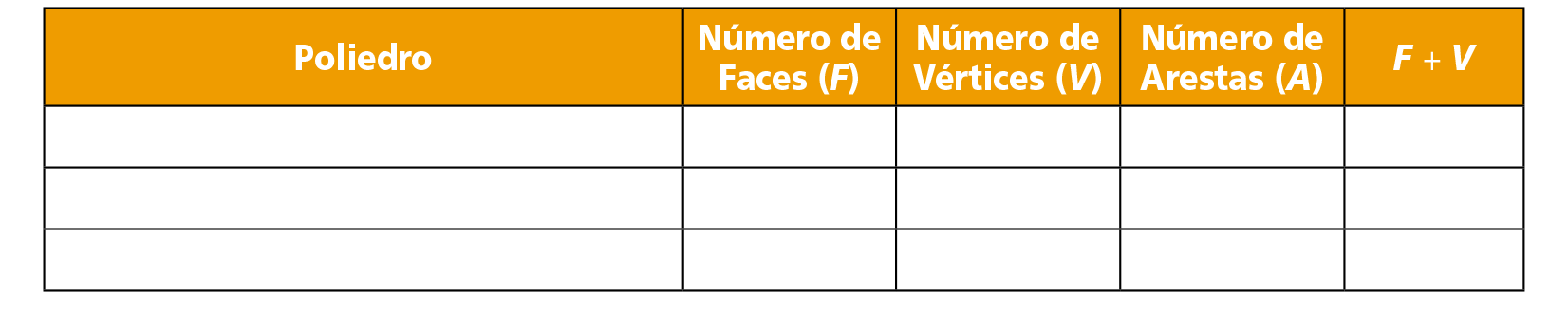 Pirâmide quadrangular
Prisma triangular
Octaedro
R: Em cada um dos poliedros, o número de arestas mais duas unidades é igual à soma do número de faces com o número de vértices.
Relação de Euler
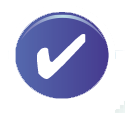 Exemplo:
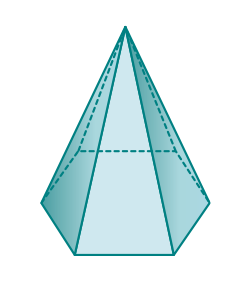 Vídeo “Relação de Euler” – Escola Virtual
https://app.escolavirtual.pt/lms/playerteacher/resource/798008/E?se=&seType=&coId=2733999&bkid=19005874
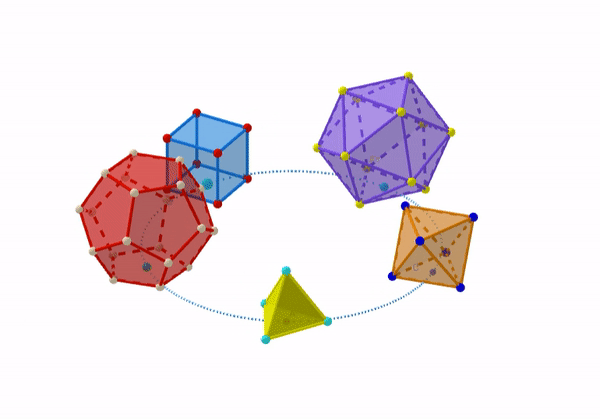 Vou Aplicar…
1. Verifica a relação de Euler no poliedro convexo da figura seguinte.
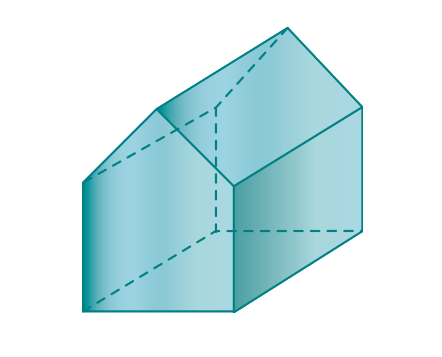